NEW MEDIA ART OBSESSIONS
Vilém Flusser / Matthew Fuller
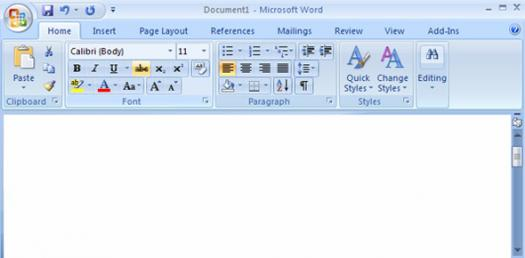 Vilém Flusser
Vilém Flusser
Aparát – operátor systém
Operátor jako „funkcionář/robot“
Operátor jako „hráč“ (proti aparátu)

IKT – dominantní aparát post-industriální doby
Expanze a miniaturizace aparátu jako komplementární procesy.
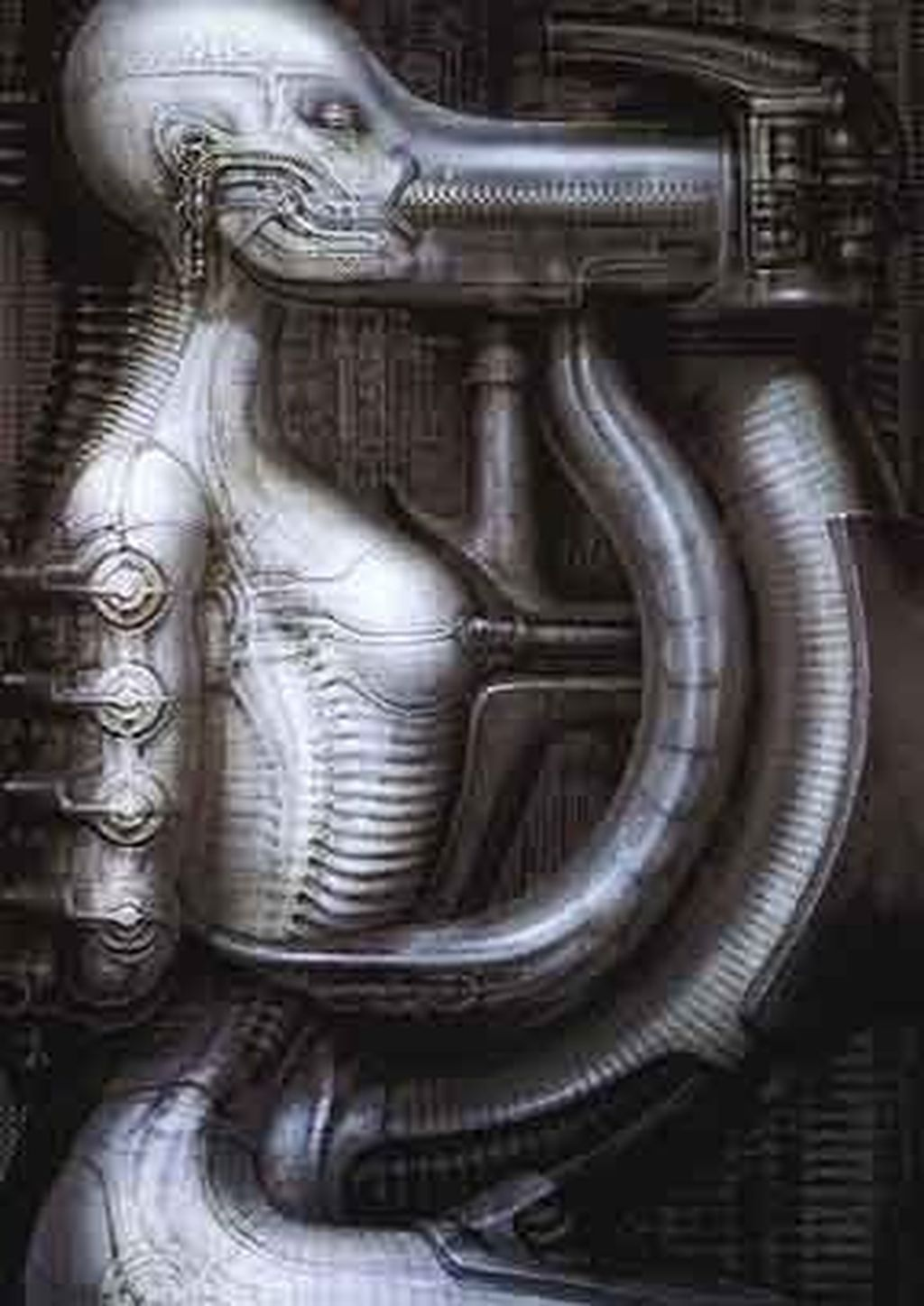 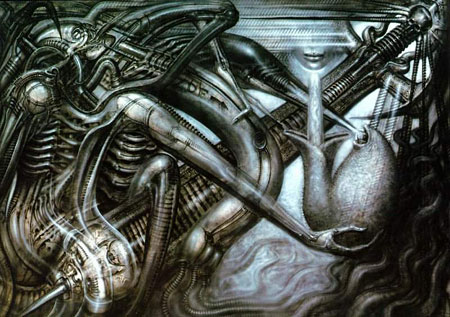 Siegfried Kracauer Ornament masy
https://www.youtube.com/watch?v=JIZeyndTBFc
Od ornamentu k fraktálu
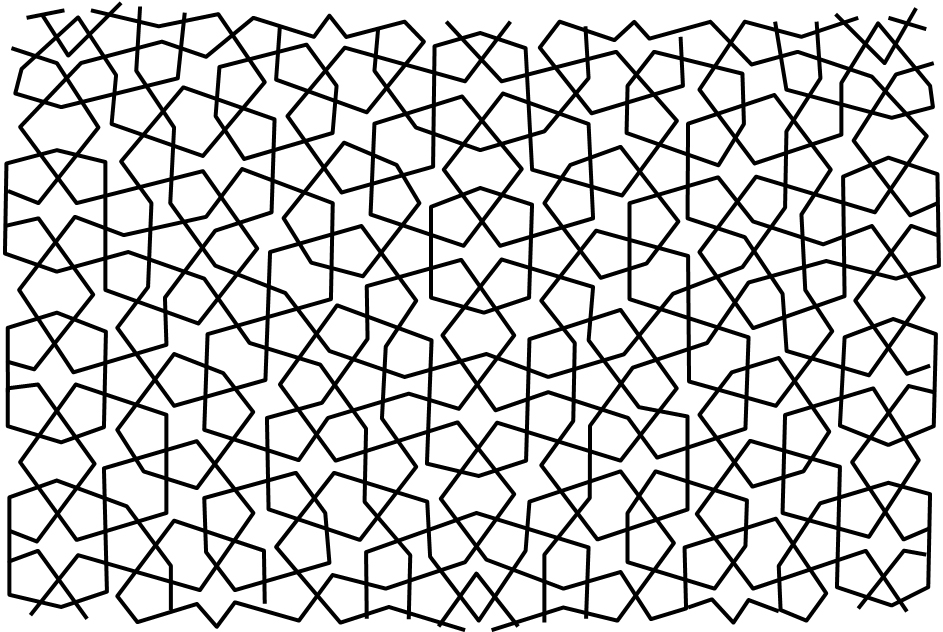 10 PRINT CHR$(205.5+RND(1)); : GOTO 10
https://www.youtube.com/watch?v=m9joBLOZVEo
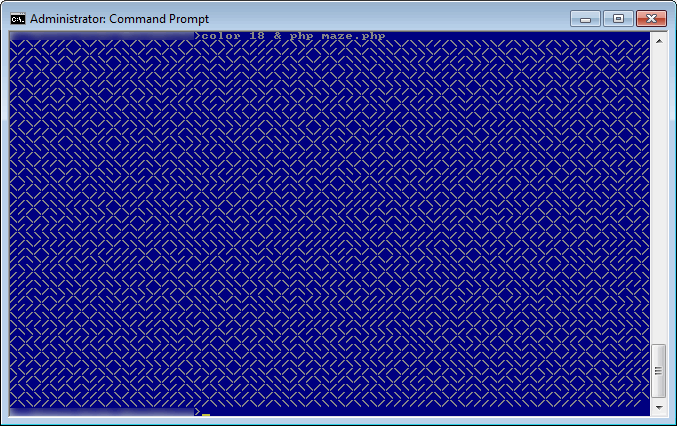 Aparát: mapa vs. teritoriumFlusser vs. Fuller
Fuller: Angažovaná věda / spekulativní programování

Flusser: Obecná teorie gest /vyhledávání gest jako symptomů svobody
Strategie svobody / Strategie odklánění a testování limitů aparátu
Andrew Spitz: Me doing this, 2012
http://www.youtube.com/watch?v=1qt_pAhExHM&feature=related
Benjamin Grosser: Facebook demetricator
http://computationalculture.net/what-do-metrics-want/
Glitch
Virus
…?...
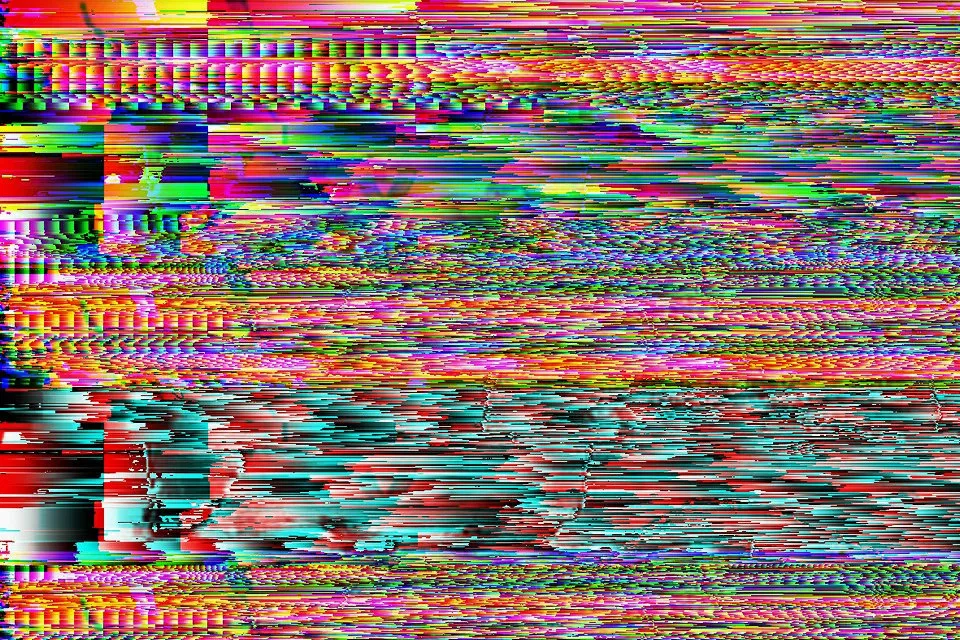 Ornament industriální a postindustriální doby
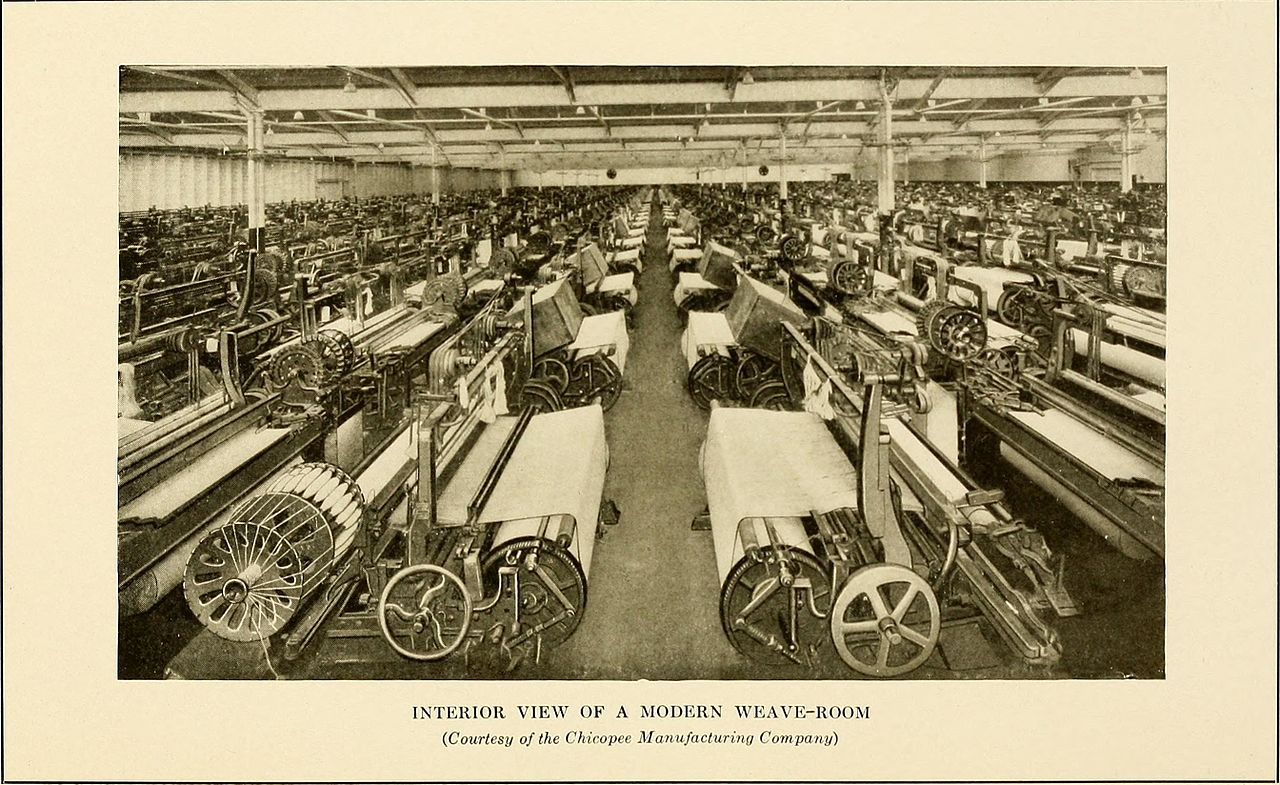 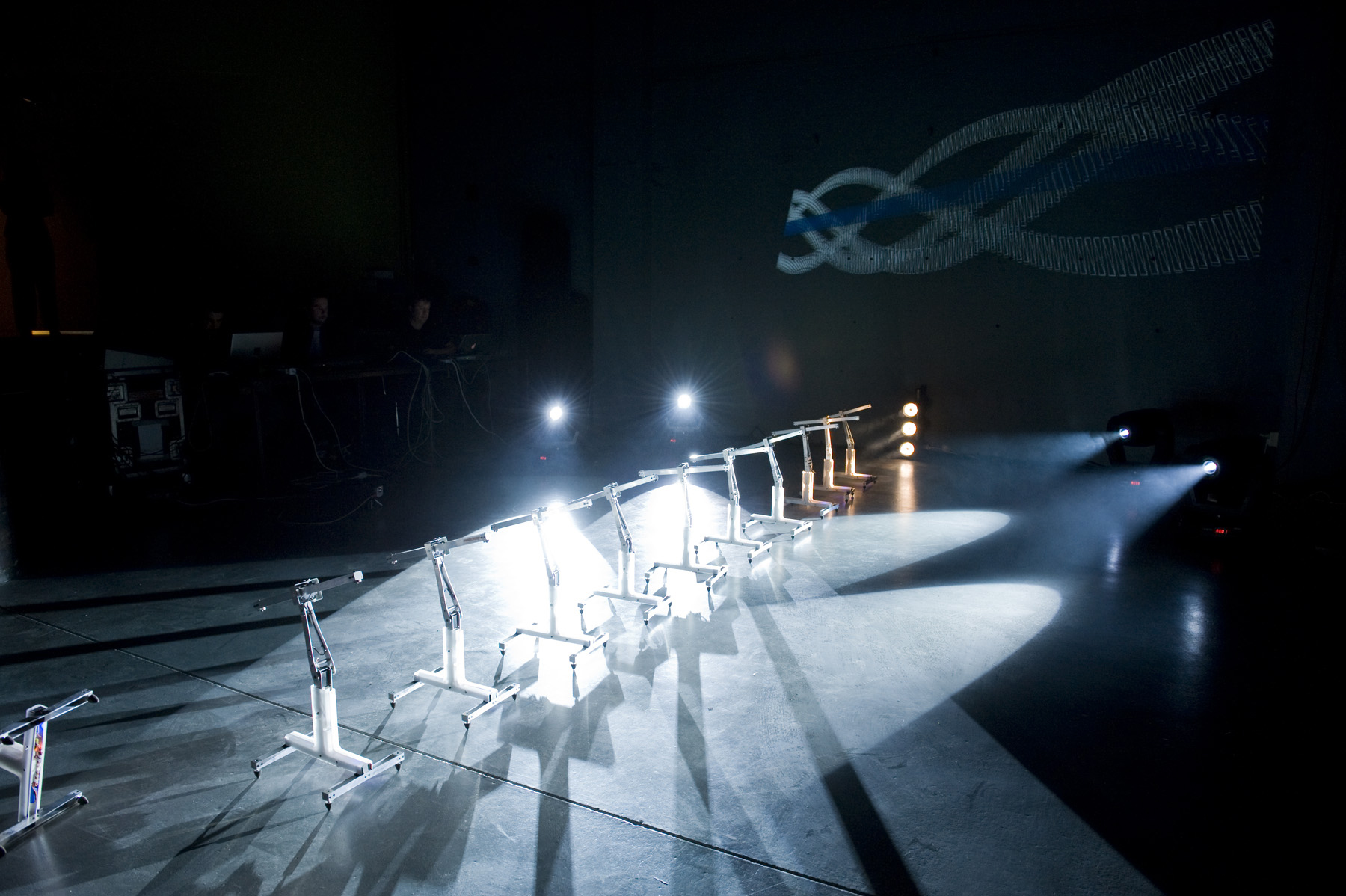 Tiller Girls
Louis-Philippe Demers (2009)

https://vimeo.com/9963441
https://vimeo.com/25547829


Tiller Girls (1958)
https://www.youtube.com/watch?reload=9&v=0XQ17OZ4mwU
The Trial
https://www.youtube.com/watch?v=aV6ChawH2KI